Вегетативная иннервация бронхов и паренхимы легких
Работа выполнили: Студенты 1 курса 
Лечебного факультета
Горбунов А.С.
Карасев А.С.
Потапов К.В.
Деткова Д.И.
Симпатическая часть вегетативной нервной системы
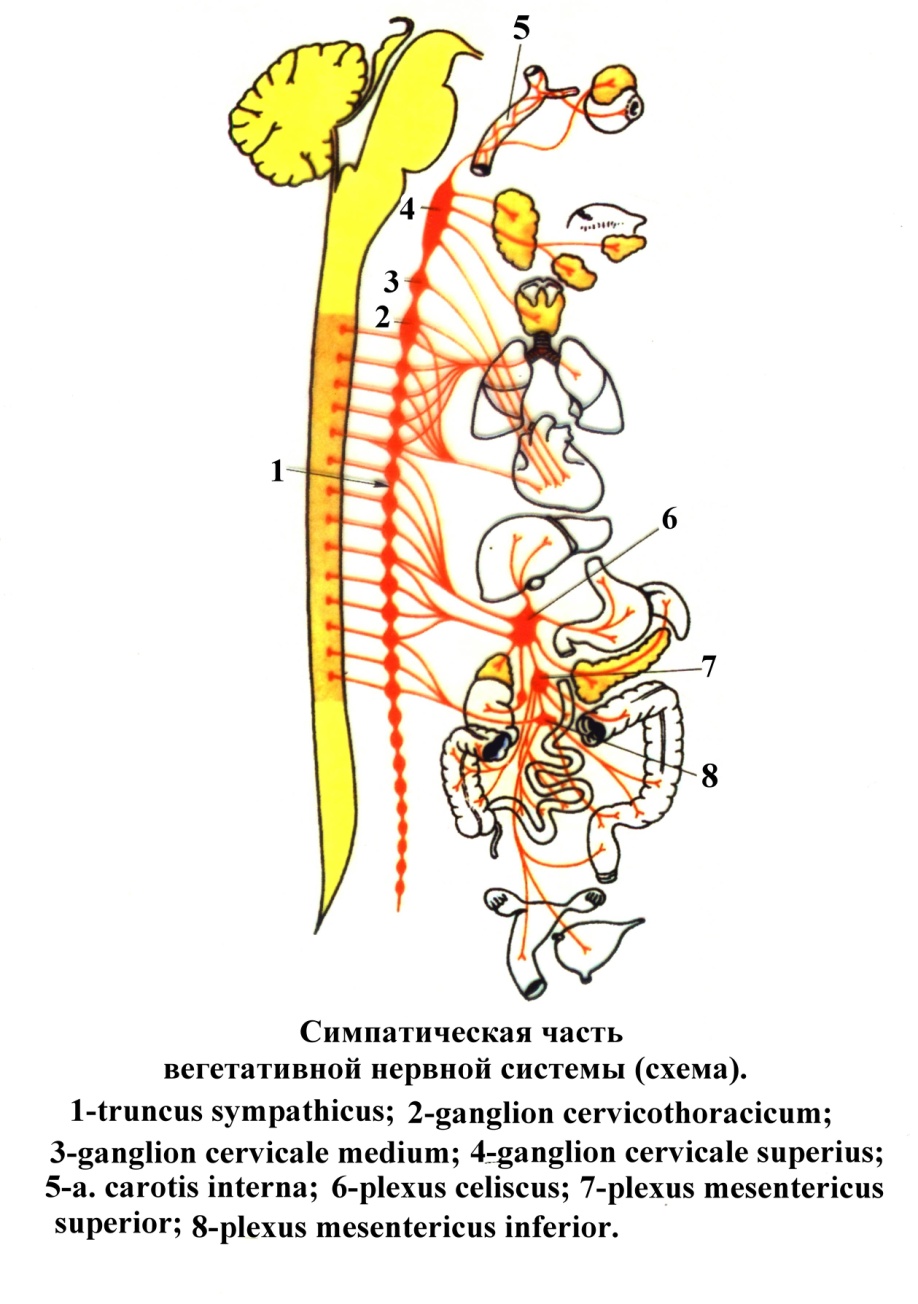 Парасимпатическая часть вегетативной нервной системы
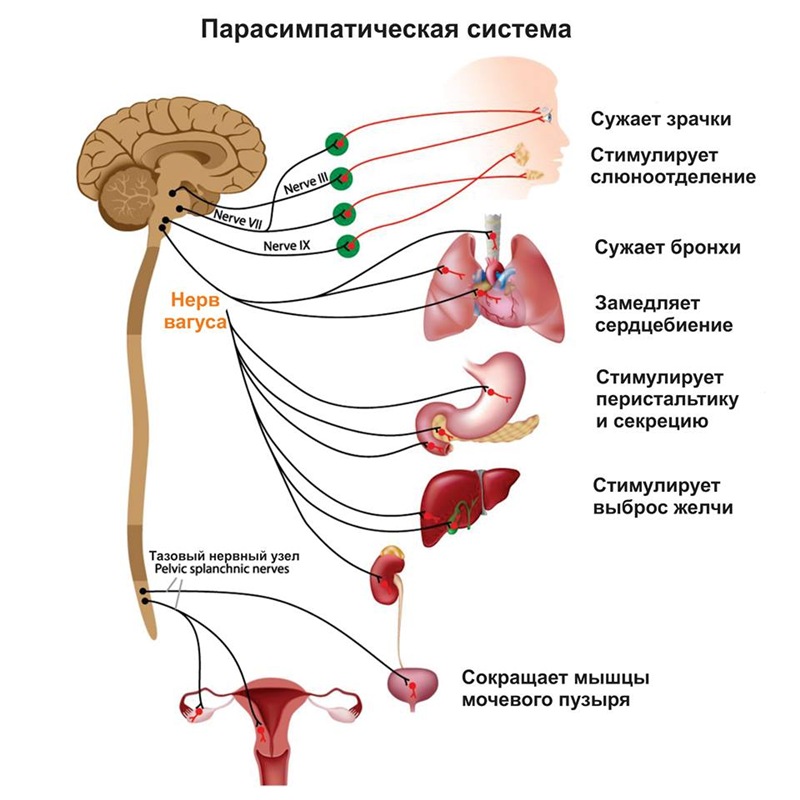 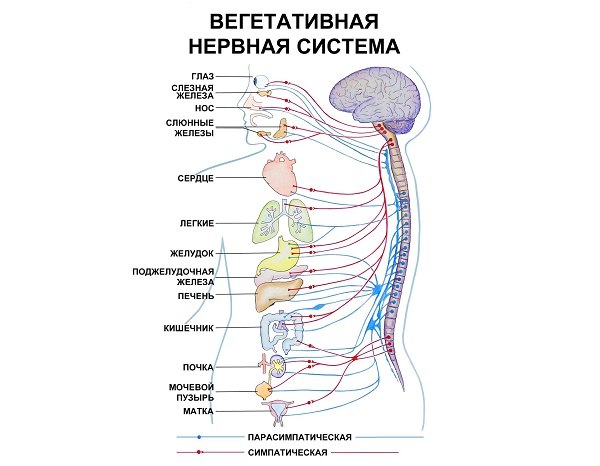 Лёгочное сплетение
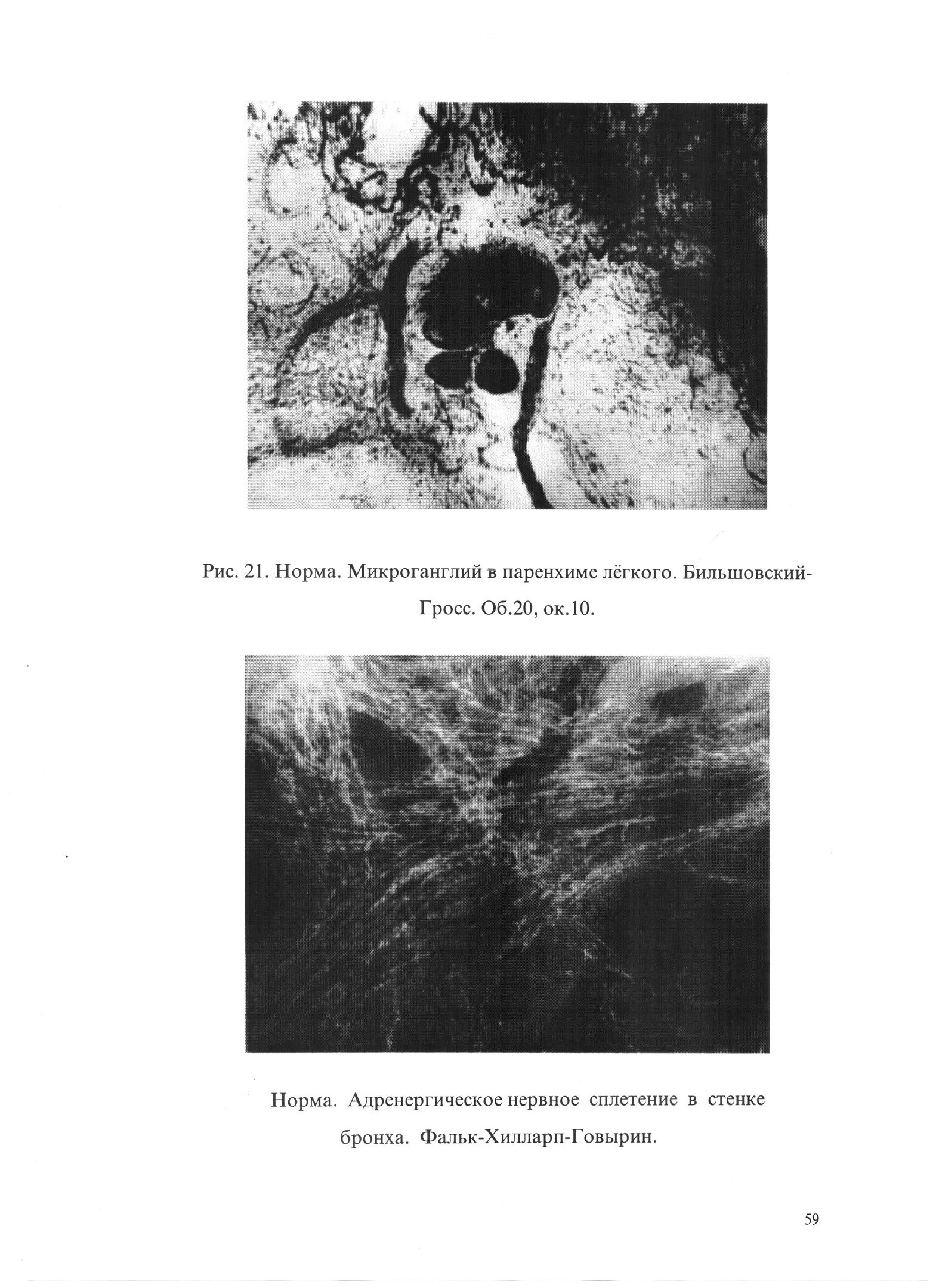 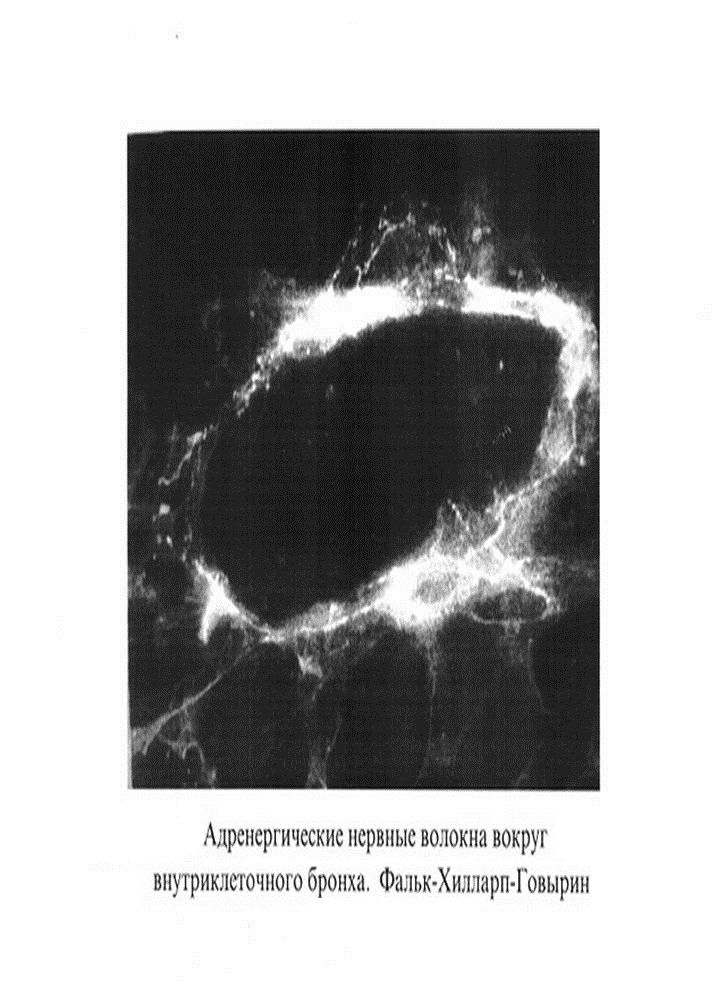 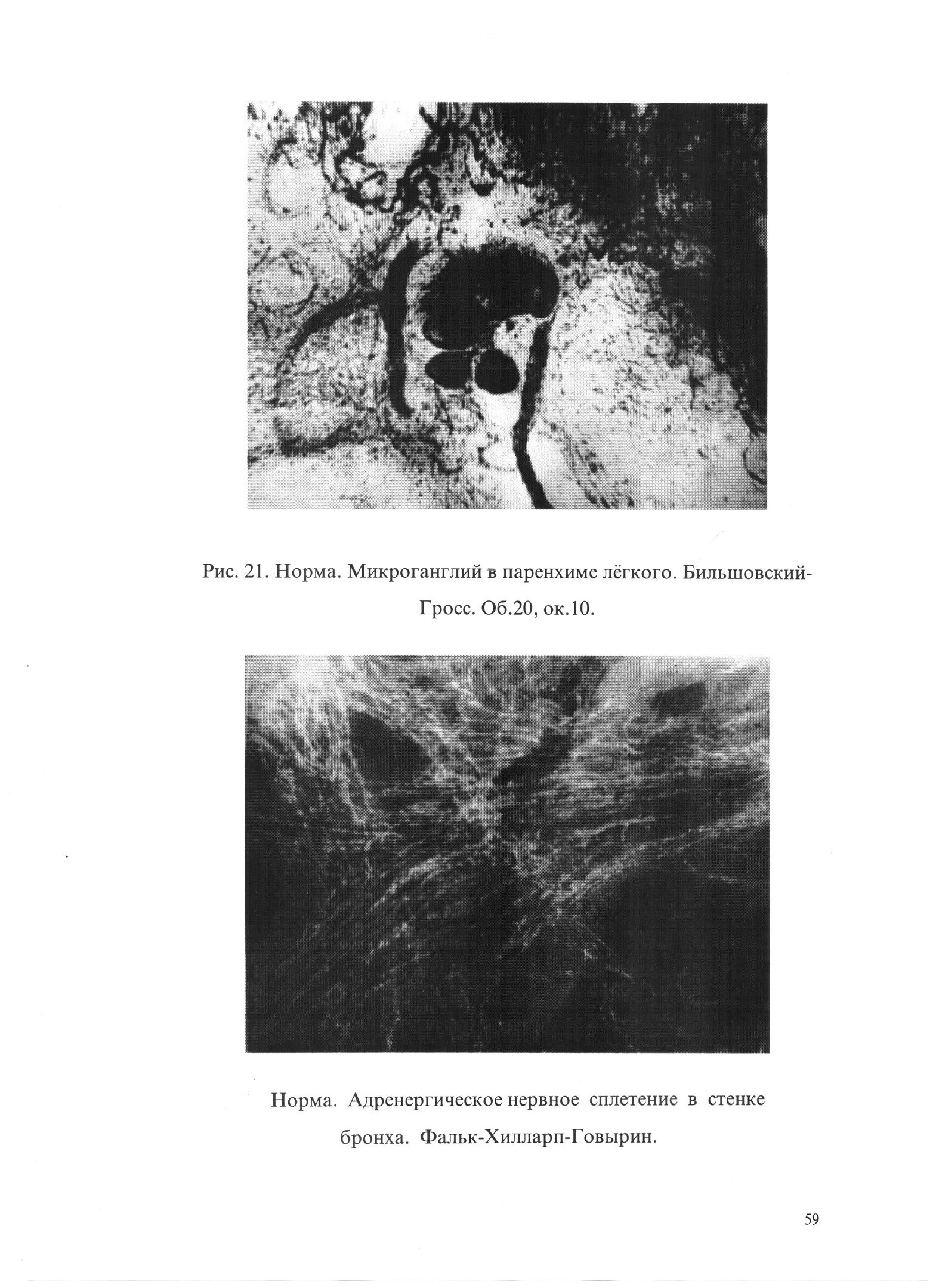 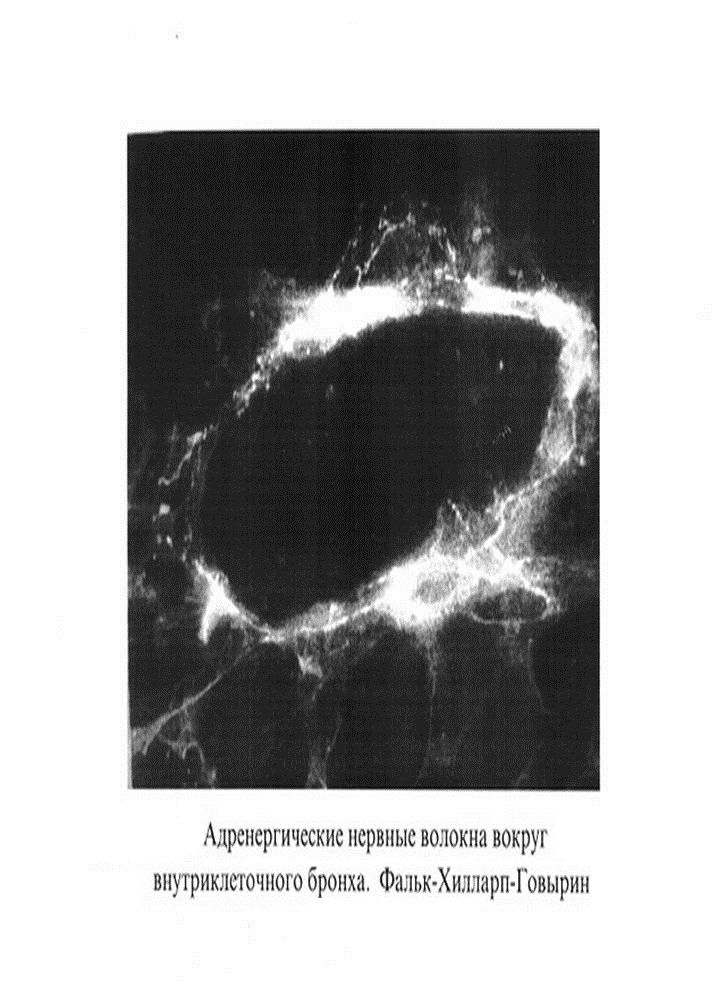 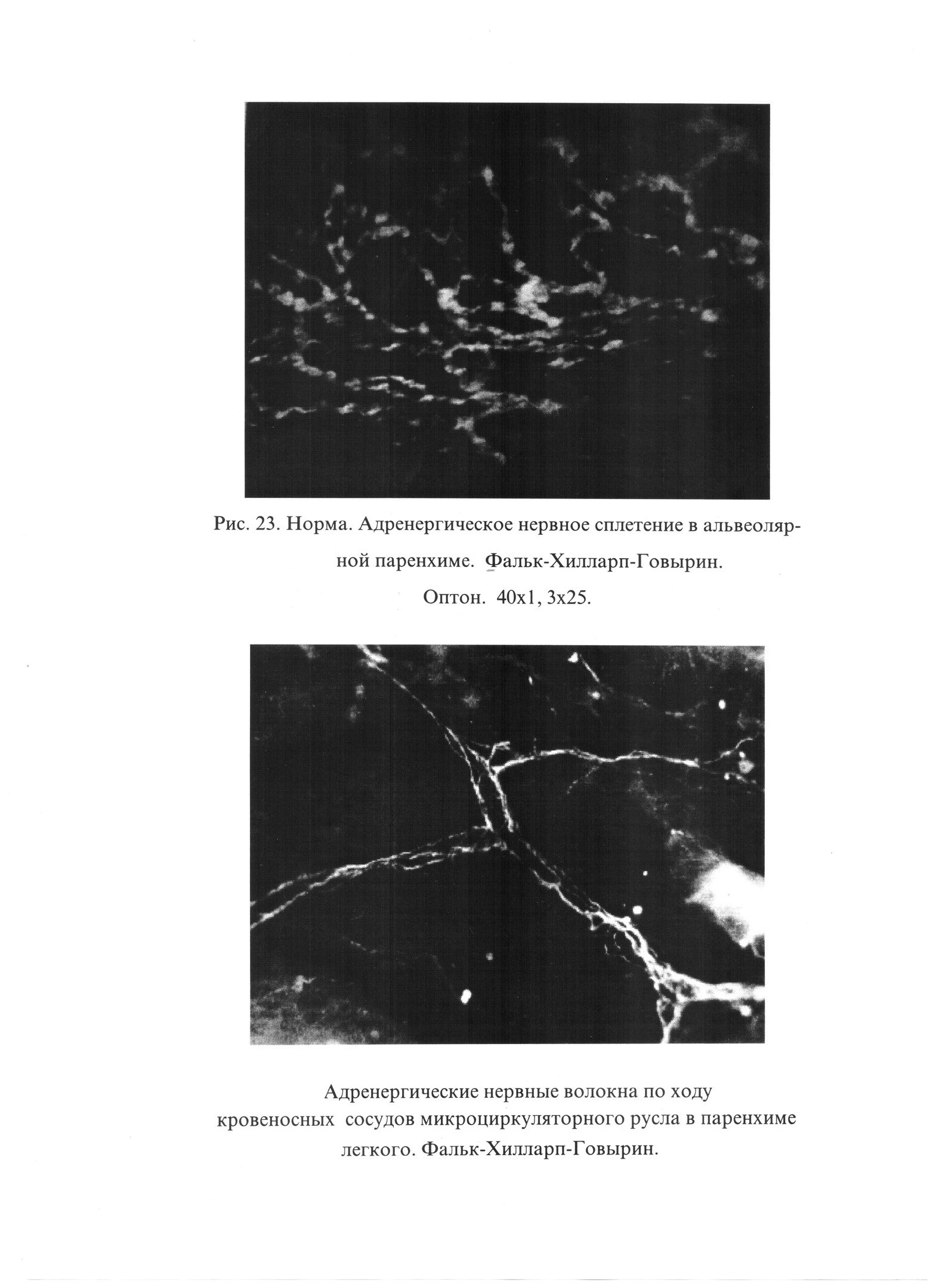 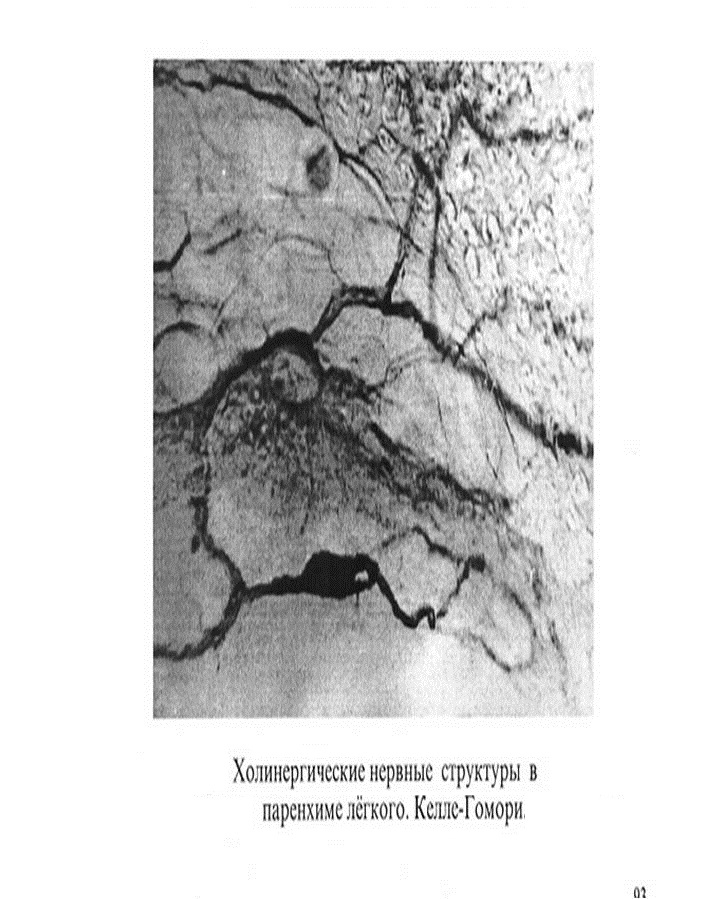 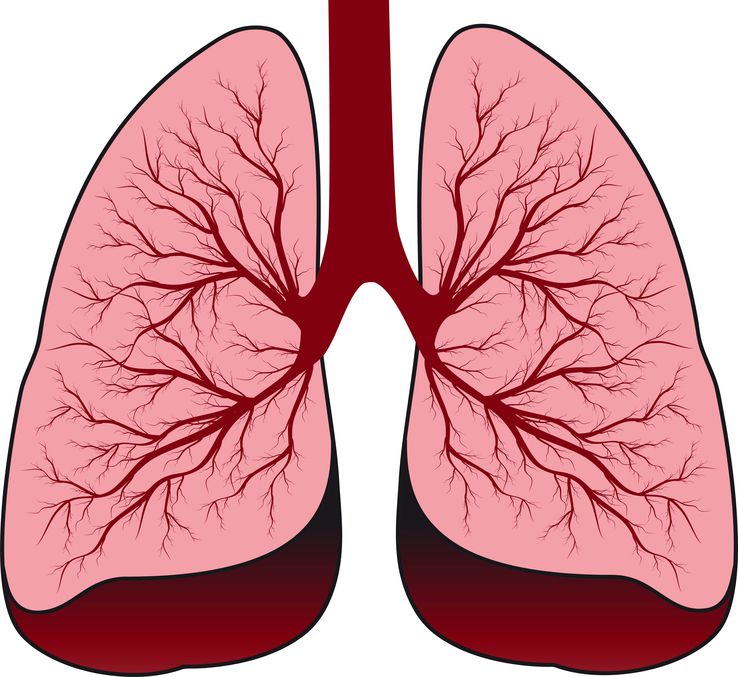 Спасибо за внимание.